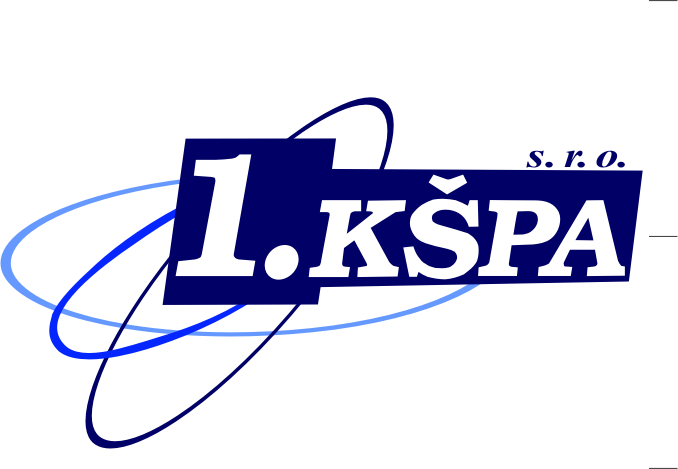 1. KŠPA Kladno, s. r. o., Holandská 2531, 272 01 Kladno, www.1kspa.cz
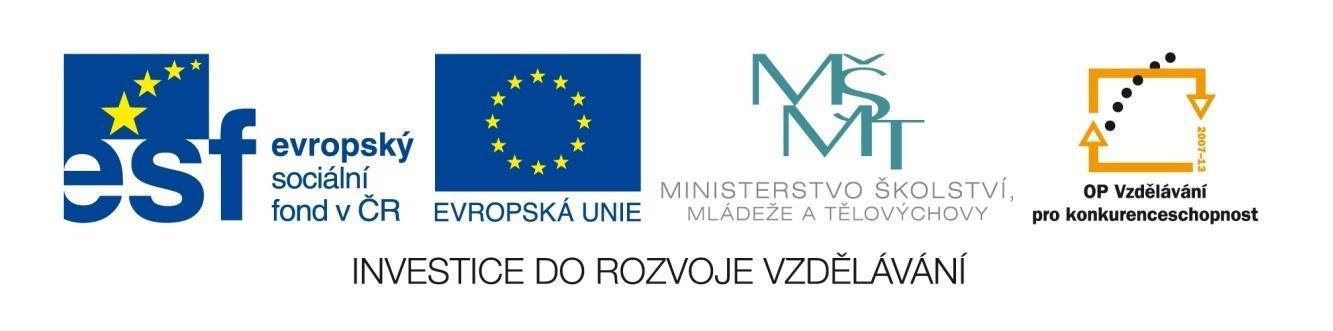 Tento výukový materiál vznikl v rámci Operačního programu Vzdělávání pro konkurenceschopnost
1
Funkce tangens (tg x = y)
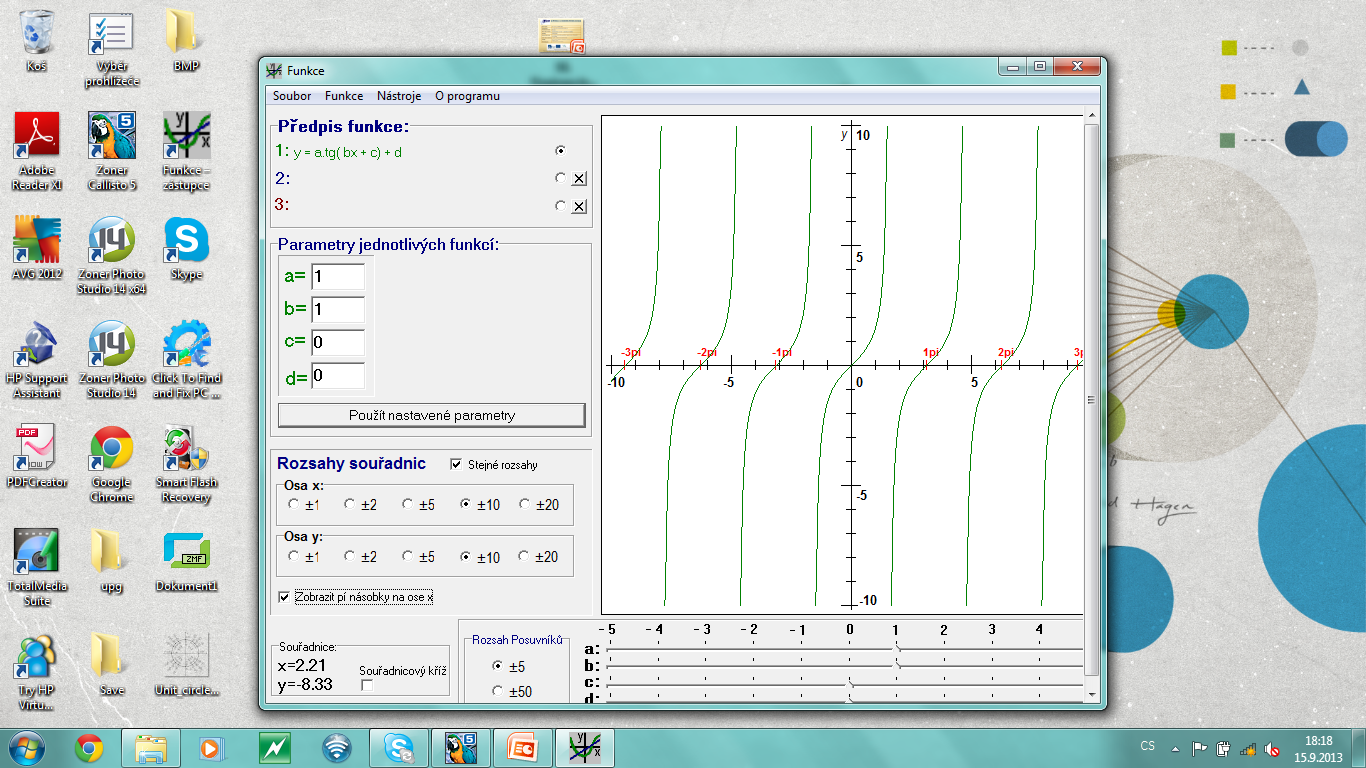 graf funkce - tangentoida
2
Vlastnosti funkce tangens
lichá
Není prostá
neomezená 
nemá minimum ani maximum				
periodická s nejmenší periodou π 
rostoucí pro všechna
3
Příklady k procvičení
Načrtněte graf funkce

Určete nejmenší periodu funkce  

Určete vlastnosti funkce
4
Příklady na procvičení - řešení
2.
1.
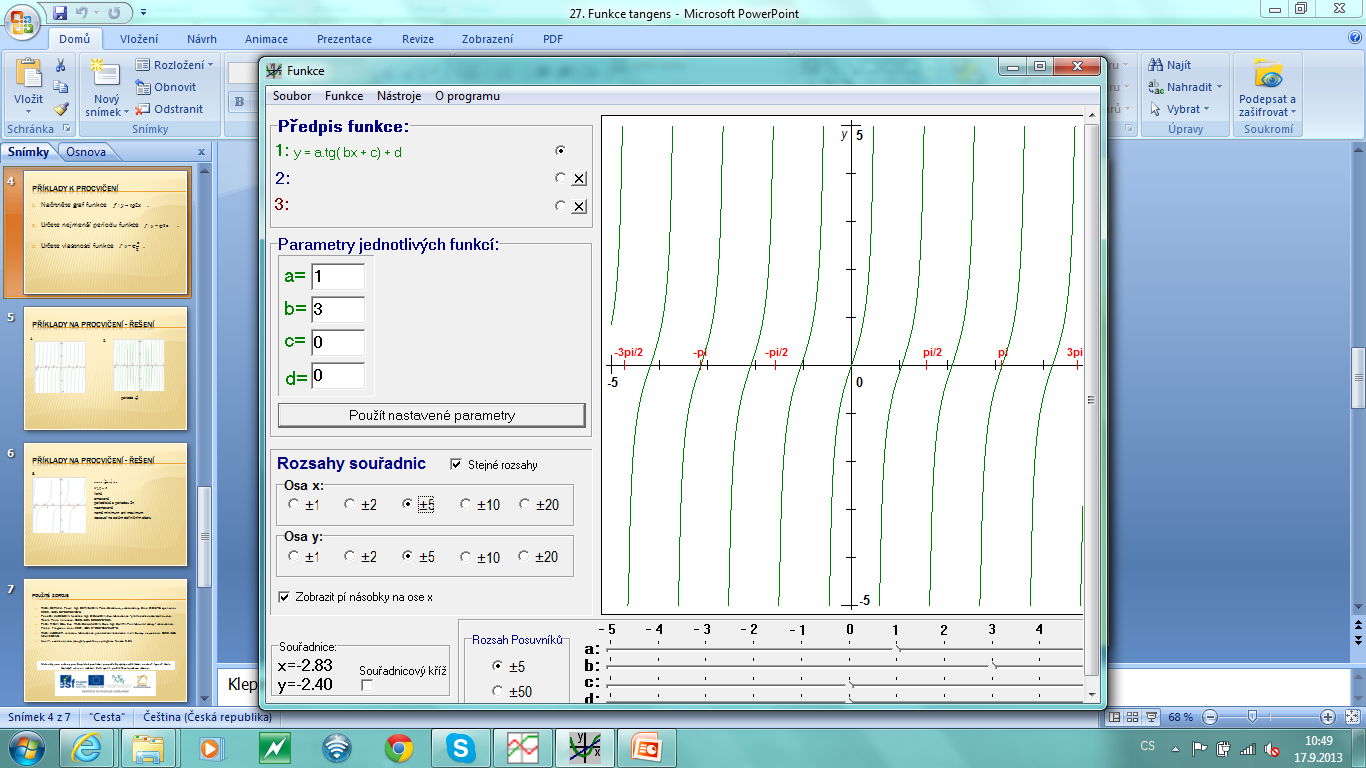 perioda
5
Příklady na procvičení - řešení
3.
lichá 			
periodická s periodou 2π  
neomezená
nemá minimum ani maximum
rostoucí na celém definičním oboru
6
Použité zdroje
RNDr. ČERMÁK, Pavel; Mgr. ČERVINKOVÁ, Petra. Odmaturuj z matematiky. Brno: DIDAKTIS spol. s.r.o., 2002, ISBN 80-86285-38-3.
PaedDr. KUBEŠOVÁ, Naděžda; Mgr. CIBULKOVÁ, Eva. Matematika - přehled středoškolského učiva. Třebíč: Petra Velanová, 2006, ISBN 80-86873-03-X.
PhDr. ŘÍDKÁ CSc, Eva; RNDr. BLAHUNKOVÁ, Dana; Mgr. CHÁRA, Petr. Maturitní otázky - matematika. Praha: Fragment, s.r.o., 2007, ISBN 978-80-253-0497-6.
RNDr. KLODNER, Jaroslav. Matematika pro obchodní akademie II. díl. Svitavy: neuvedeno, 2000, ISBN NEUVEDENO.
Není-li uvedeno jinak, jsou grafy vytvořeny v programu Funkce 2.01.
Materiály jsou určeny pro bezplatné používání pro potřeby výuky a vzdělávání na všech typech škol a školských zařízení. Jakékoli další využití podléhá autorskému zákonu.
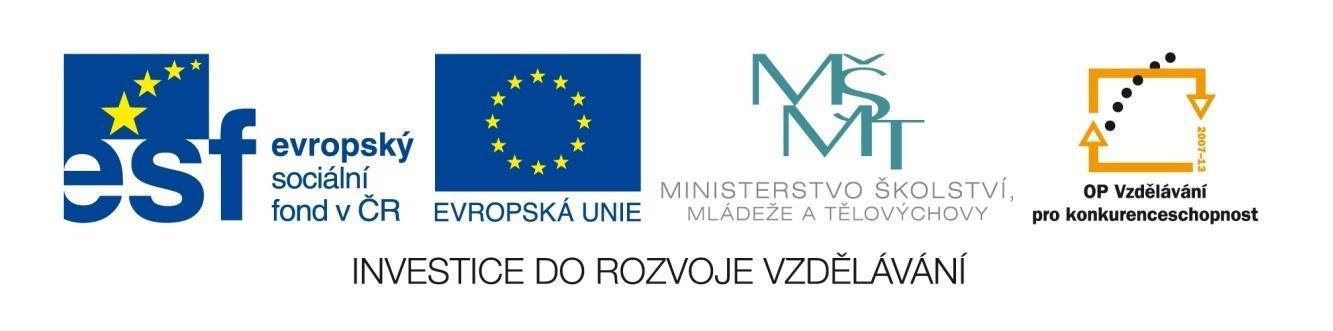 7